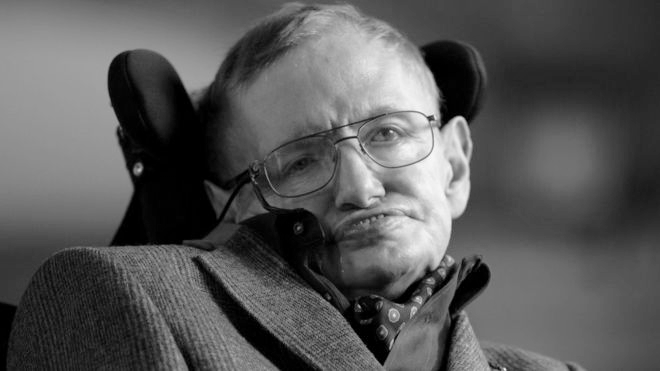 STEPHEN HAWKING
(1942-2018)
by Ifra 6B, Naheyan 6C, Kamran 6B
background info:
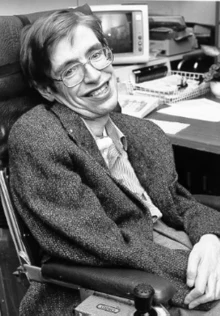 born in Oxford, England in 1942

an english theoretical physicist, cosmologist and an author 

science books (best-sellers)

has received Presidential medal of freedom
ALS (Lou Gehrig’s Disease)
also known as motor neurone disease (MND)     

both the upper motor neurons and the lower motor neurons degenerate or die, and stop sending messages to the muscles. 

weakness in the arms or legs, or with difficulty speaking or swallowing 

most eventually lose the ability to walk, use their hands, speak, swallow, and breathe.

believed to involve both genetic and environmental factors
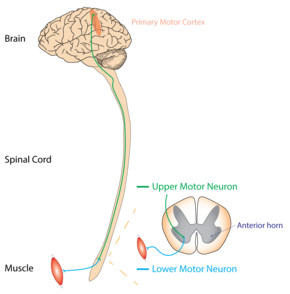 The Theory of Everything
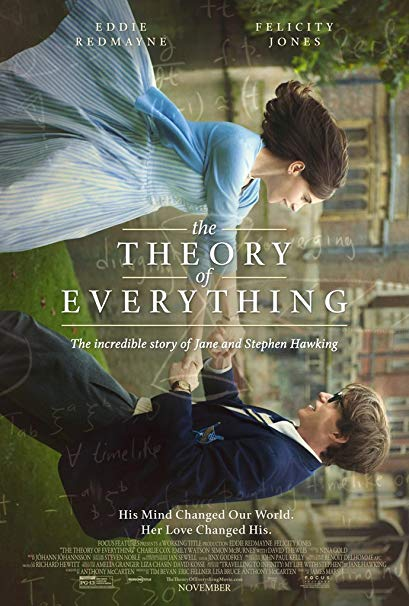 shows major events in Hawking’s life

the difficulties he and his family went through

what kept him motivated and inspired to continue on in his study of time

Hawking is played by Eddie Redmayne and Jane Wilde is played by Felicity Jones
how is he related to the topic “commitment”?
thank you :)